Unit 6:Vietnamese lifestyle: then and now
LESSON 7: LOOKING BACK
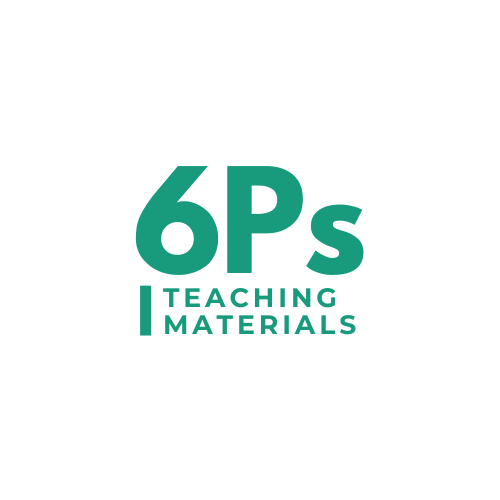 OBJECTIVES
By the end of the lesson, students will be able to:
Review the vocabulary and grammar of Unit 6

Apply what they have learnt (vocabulary and grammar) into practice through a project.
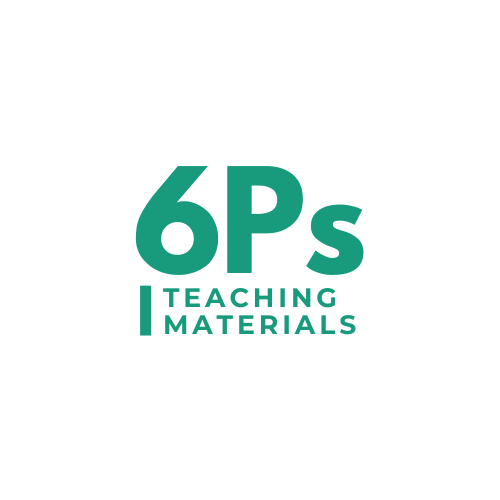 VOCABULARY
Changes in lifestyle:
democratic, dependent, dye, extended, 
family – oriented, gap, generation, household, lifestyle, memorise, monk, nuclear, opportunity, popularity, privacy, promise, pursue, replace, take notes, trend, western, etc.
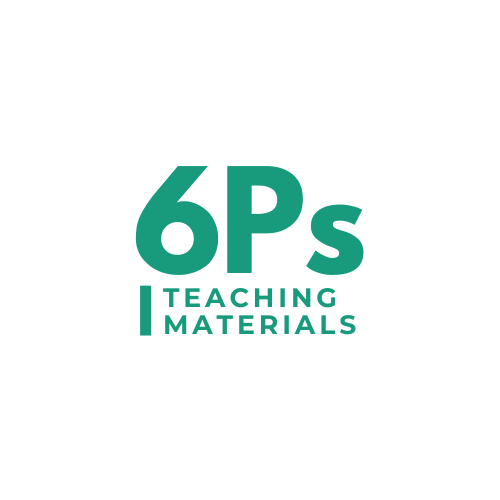 PRONUNCIATION
Fruit, frame, free, fright, fresh, frog, friend, freedom, from, frightening, frequently, etc.
Flute, flame, flea, flight, flesh, flog, conflict, floor, influence, flu, flower, etc.
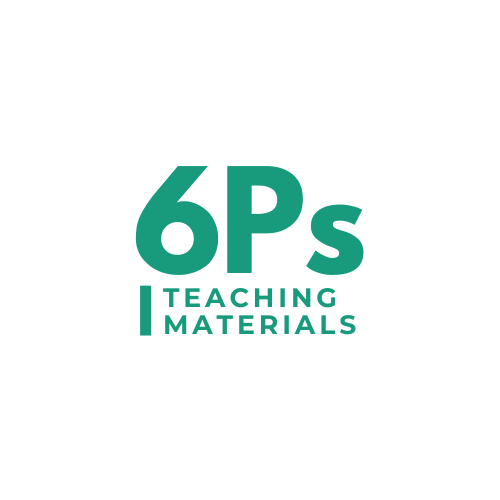 GRAMMAR
Verbs + to-infinitive & Verbs + V-ing 
(Động từ + to – động từ nguyên thể & Động từ + V-ing)
- Động từ sau: want (muốn), promise (hứa), decide (quyết định), agree (đồng ý), learn (học), plan (có kế hoạch) có dạng nguyên thể có to.
EX: - We decided to do some research on Thai traditional dancing.
(Chúng tôi quyết định thực hiện một số nghiên cứu về múa truyền thống của Thái Lan.)
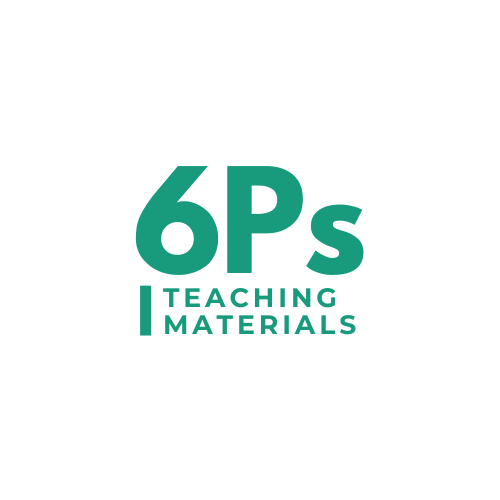 GRAMMAR
Verbs + to-infinitive & Verbs + V-ing 
(Động từ + to – động từ nguyên thể & Động từ + V-ing)
- Động từ sau: enjoy (thích), fancy (thích), finish (kết thúc), mind (ngại/ phiền), avoid (tránh), suggest (đề nghị) có dạng đuôi ing.
EX: - I suggested visiting the Viet Nam Museum of Ethnology.
(Tôi đề nghị đến thăm Bảo tàng Dân tộc học Việt Nam.)
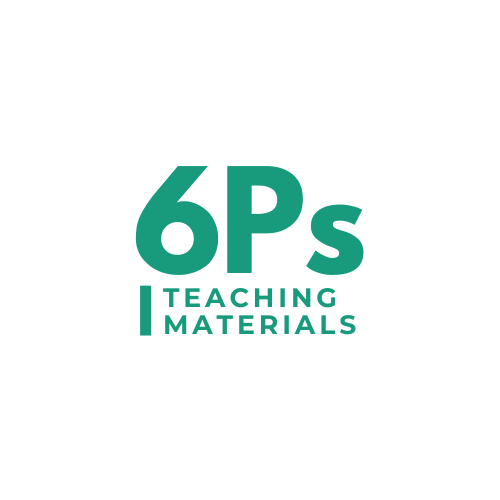 01
VOCABULARY
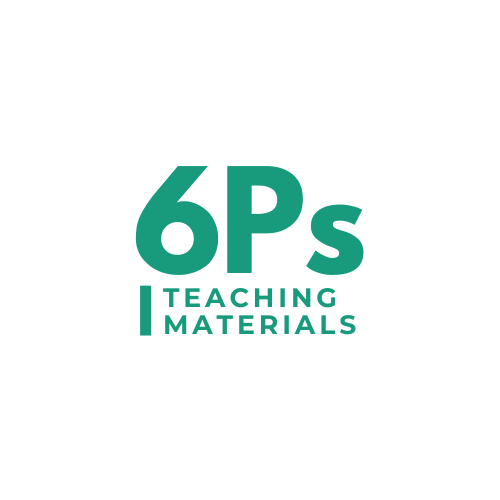 Ex1: Choose the correct answer A, B, C, or D
1. I love animals and I’m determined to ______ my dream of becoming a vet.
A. have                          B. pursue 
C. do                             D. depend on

2. ______ people tend to put the needs of their families ahead of their own.
A. Independent              B. Democratic
C. Kind                          D. Family-oriented
có
theo đuổi
làm
phụ thuộc vào
Độc lập
Dân chủ
Loại
Hướng về gia đình
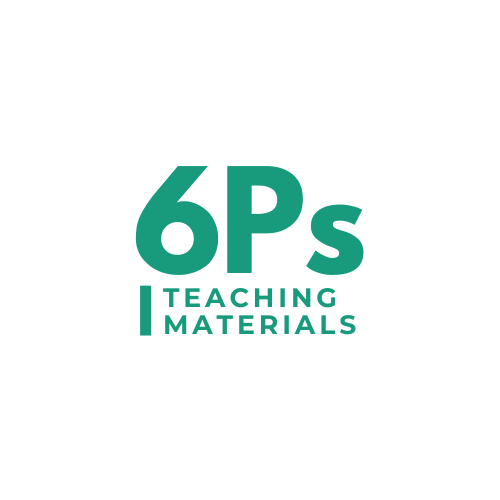 Ex1: Choose the correct answer A, B, C, or D
3.  Rapid changes in society and lifestyle have made the ______ in many families wider.
A. generation gap         B. family relation
C.  family values          D. experiences

4. She has found ______ sources of information about life in Viet Nam a century ago.
A. extended                  B. alive 
C. various                     D.  long
Khoảng cách thế hệ 
Mối quan hệ gia đình
Giá trị gia đình
Kinh nghiệm
Mở rộng 
Còn sống
Nhiều, không giống nhau
luyện tập
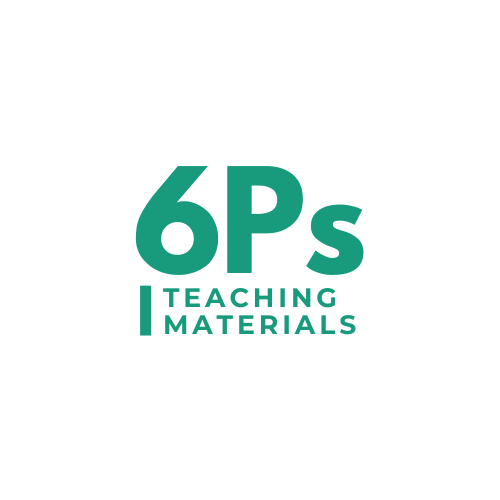 Ex1: Choose the correct answer A, B, C, or D
5. Like adults, children sometimes want some ______.
          A. opportunity                                         B. relations 
          C. values                                                  D. privacy
A. cơ hội                                                    B. quan hệ
C. giá trị                                                   D. quyền riêng tư
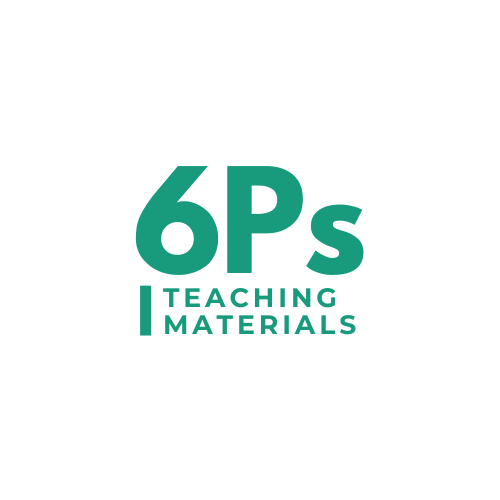 Ex2: Complete the sentences with the correct forms of the words in brackets.
adj
My parents taught me not to listen to other people’s __________ conversations. (privacy)
It’s amazing that the boy can __________all the information in such a short time. (memory)
Living away from home to attend college has made me more ______________(independence).
In a modern society, we learn to value a person’s ____________. (free)
In a ___________ classroom, every student has the right to speak as well as the responsibility to listen to others. (democracy)
+ V
+ adj
+ N
+adj
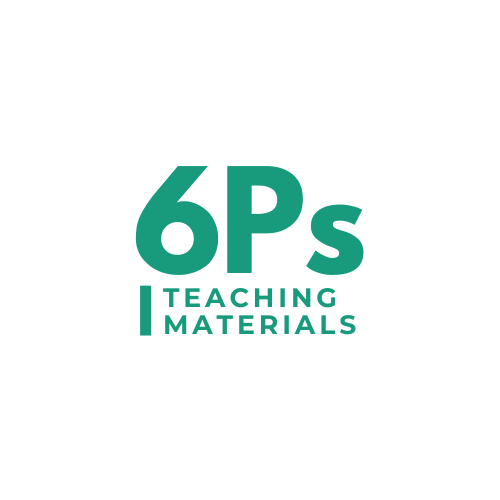 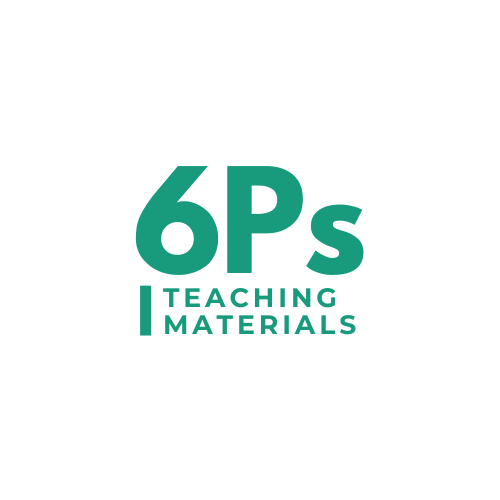 Ex2: Complete the sentences with the correct forms of the words in brackets.
My parents taught me not to listen to other people’s __________ conversations. (privacy)
It’s amazing that the boy can __________all the information in such a short time. (memory)
Living away from home to attend college has made me more ______________(independence).
In a modern society, we learn to value a person’s ____________. (free)
In a ___________ classroom, every student has the right to speak as well as the responsibility to listen to others. (democracy)
conversation(n): cuộc trò chuyện  adj +N 
Can + V: động từ khuyết thiếu + V 
More + adj: so sánh hơn 
Sở hữu cách + N
Classroom (n): phòng học   adj + N
+ adj
+ V
+ adj
+ N
+adj
Ex2: Complete the sentences with the correct forms of the words in brackets.
private
My parents taught me not to listen to other people’s __________ conversations. (privacy)
It’s amazing that the boy can __________all the information in such a short time. (memory)
Living away from home to attend college has made me more ______________(independence).
In a modern society, we learn to value a person’s ____________. (free)
In a ___________ classroom, every student has the right to speak as well as the responsibility to listen to others. (democracy)
memorise
independent
freedom
democratic
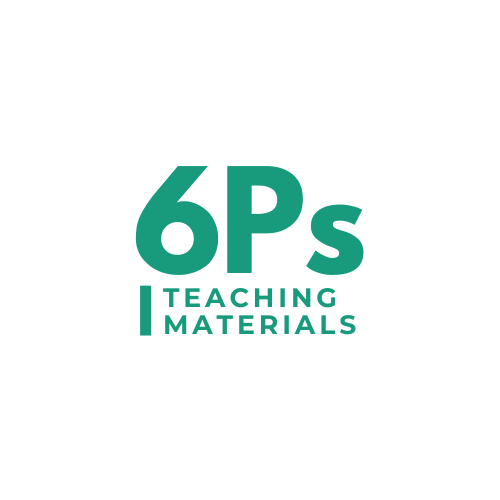 02
GRAMMAR
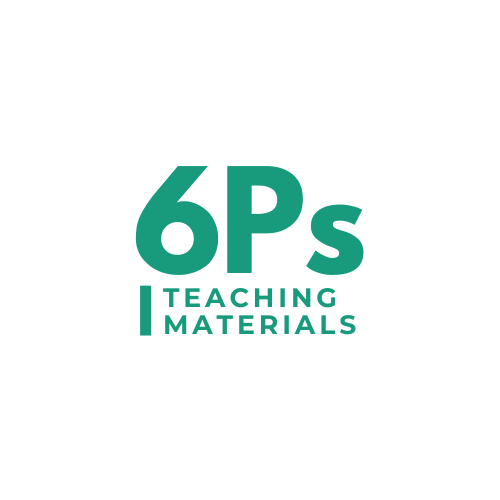 Ex3: Circle the correct words or phrases to complete the following sentences.
Do you mind turning / to turn the volume down? I’m studying.
We decided spending / to spend this whole week learning to cook traditional foods
If you want seeing / to see the differences between the past and the present of a city, visit its museum.
He stayed in his room to avoid meeting / to meet his parents’ guests.
My brother promised taking / to take me to the exhibition of traditional farming tools.
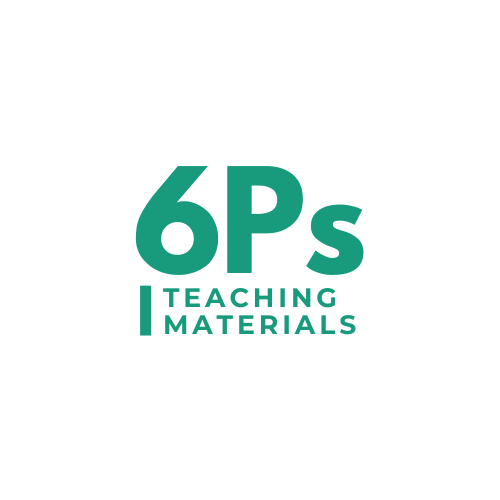 Ex3: Circle the correct words or phrases to complete the following sentences.
Do you mind turning / to turn the volume down? I’m studying.
We decided spending / to spend this whole week learning to cook traditional foods
If you want seeing / to see the differences between the past and the present of a city, visit its museum.
1. Do you mind + V_ing: bạn có phiền nếu …
2. Decide + to V: diễn tả việc quyết định 1 hành động
3. Want + to V: mong muốn được làm gì
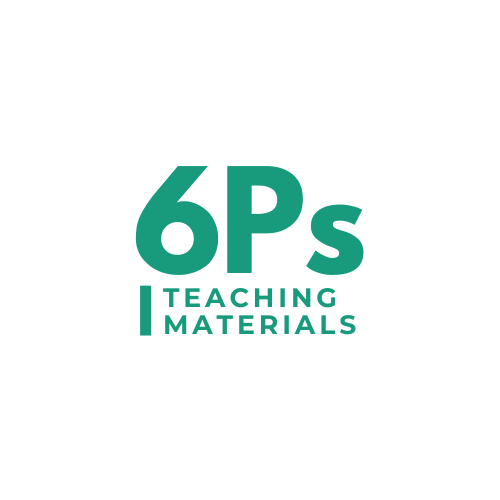 Ex3: Circle the correct words or phrases to complete the following sentences.
4. He stayed in his room to avoid meeting / to meet his parents’ guests.
5. My brother promised taking / to take me to the exhibition of traditional farming tools.
4. Avoid + V_ing: tránh 1 điều gì/ ai đó/ cái gì đó
5. Promise + to V: hứa hẹn, đảm bảo thực hiện 1 điều gì đó
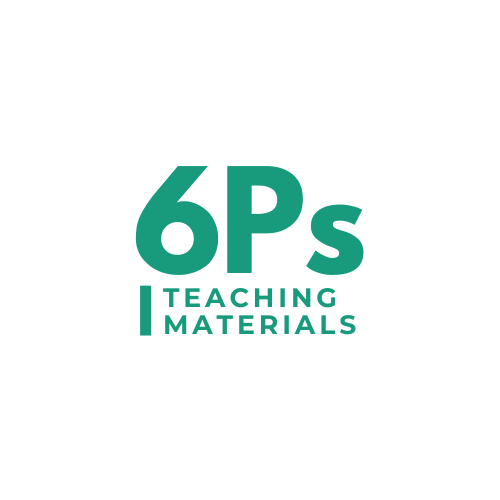 Ex4: Make complete sentences from the clues. Make any changes and add more words if necessary.
we / plan / visit / historical places / Cao Bang.

we / hope / have / bus station / near / village / soon.

even / grandmother / enjoy / use / Facebook / communicate / her friends.

last year / I / learn / make cakes / watch / cooking videos / Internet.

this morning / I / suggest / do a survey / northern women’s traditional costumes.
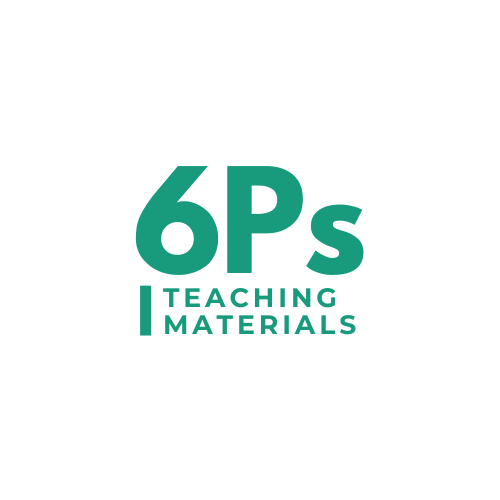 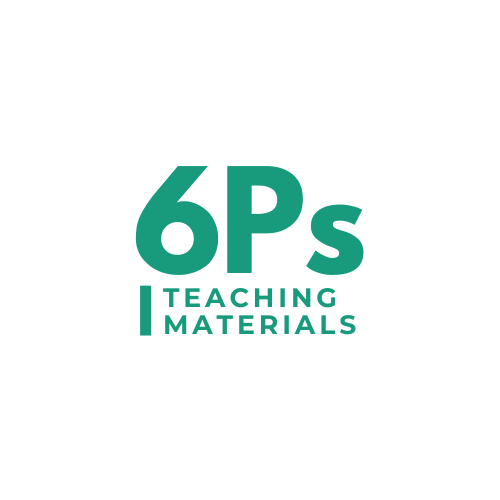 Ex4: Make complete sentences from the clues. Make any changes and add more words if necessary.
1. we / plan / visit / historical places / Cao Bang.
 We plan / are planning to visit some historical places in Cao Bang. 
2. we / hope / have / bus station / near / village / soon.
 We hope to have a bus station near our village soon.
3. even / grandmother / enjoy / use / Facebook / communicate / her friends.
 Even my grandmother enjoys using Facebook to communicate with her friends.
1. Plan + to V: có dự định làm gì
2. Hope + to V: hy vọng có thể thực hiện một điều gì đó
3. Enjoy + V_ing: biểu đạt niềm vui thích, sự hào hứng
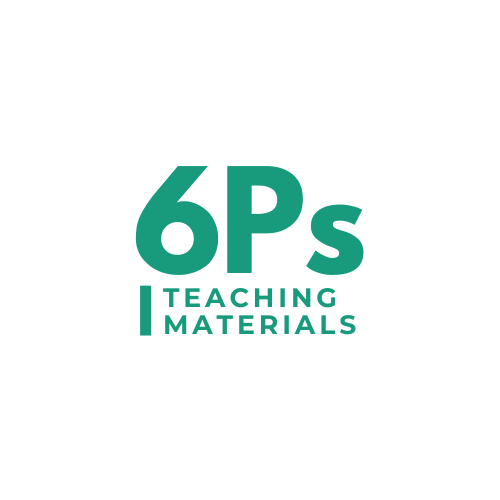 Ex4: Make complete sentences from the clues. Make any changes and add more words if necessary.
4. last year / I / learn / make cakes / watch / cooking videos / Internet.
 Last year, I learned to make cakes by watching the cooking videos on the Internet. 
5. this morning / I / suggest / do a survey / northern women’s traditional costumes.
 This morning, I suggested doing a survey on traditional northern women’s costumes
4. Learn + to V: nhấn mạnh việc học 1 cái gì đó lần đầu tiên hoặc nói về mục đích việc học để làm gì đó. Learn + V_ing: diễn tả việc học bằng cách thực hiện 1 hành động nào đó đang diễn ra để cải thiện chất lượng
5. Suggest + V_ing: gợi í đề xuất cho ai đó.
Wrap - up
What have we learnt in this lesson?
Review the vocabulary and grammar of Unit 6

Apply what they have learnt (vocabulary and grammar) into practice through a project.
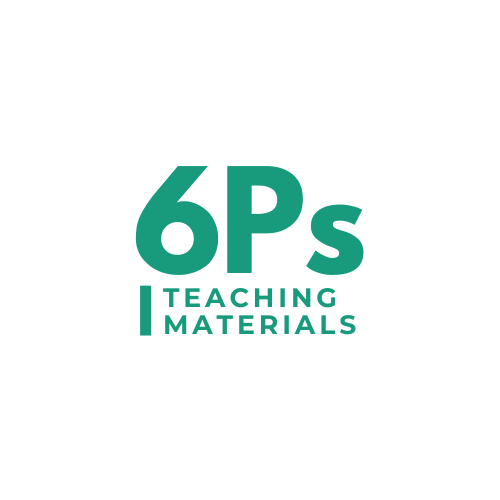 THANK YOU!
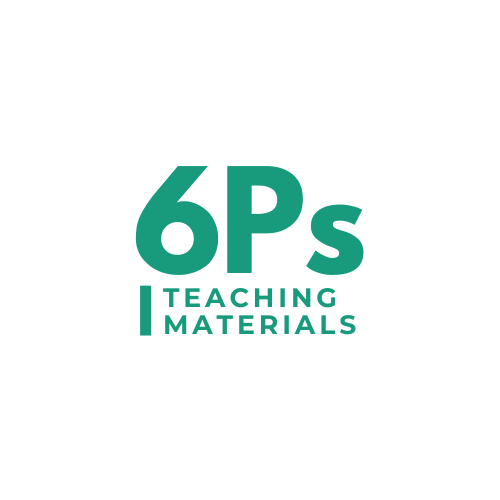